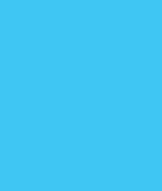 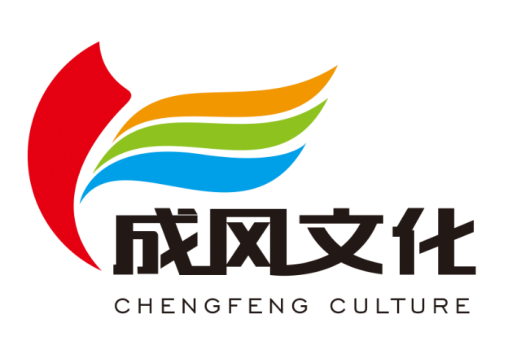 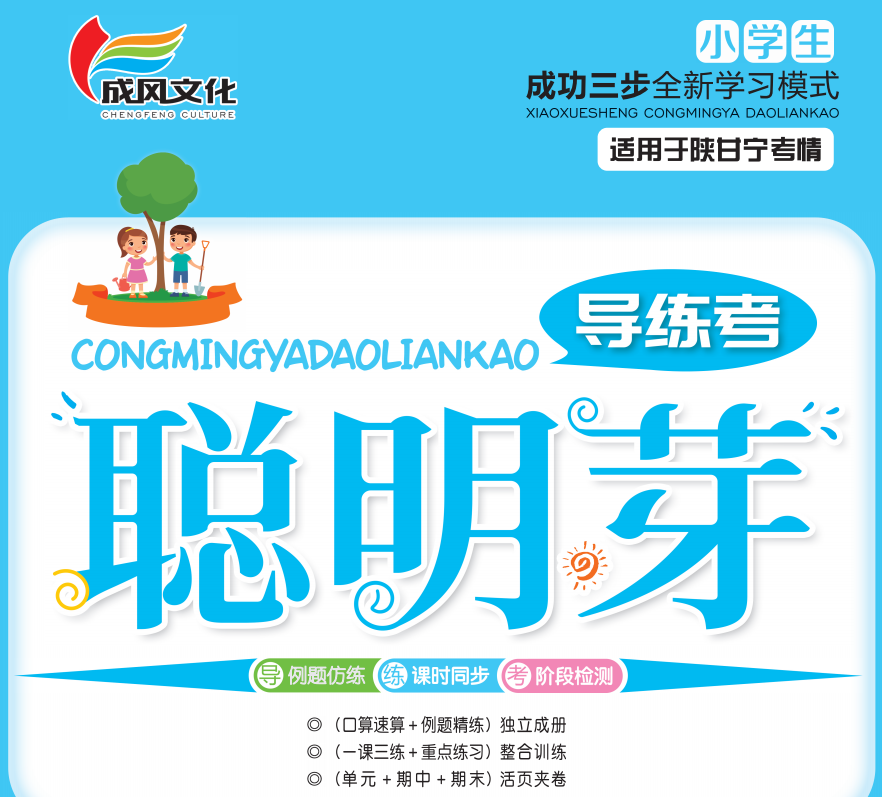 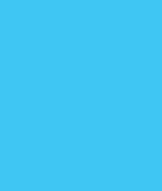 4两位数乘两位数
重难点强化小专题(三)
笔算乘法(不进位)
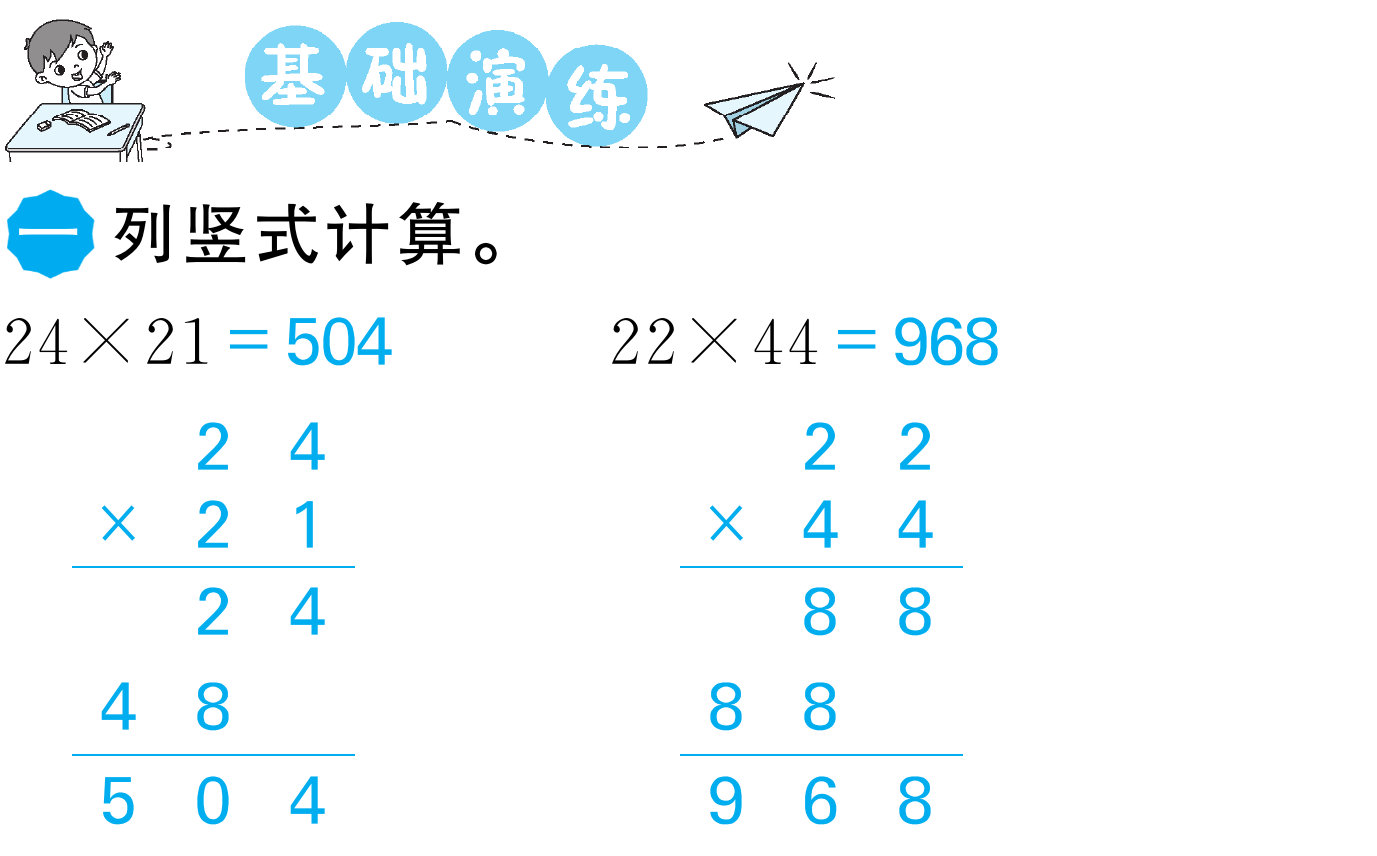 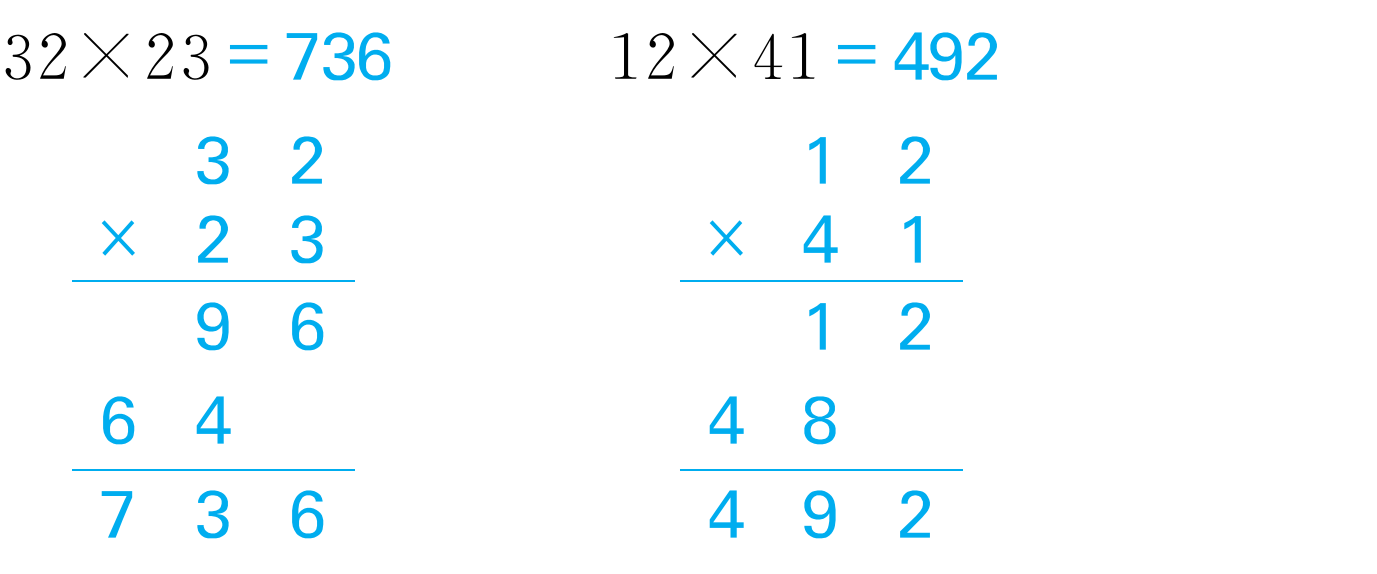 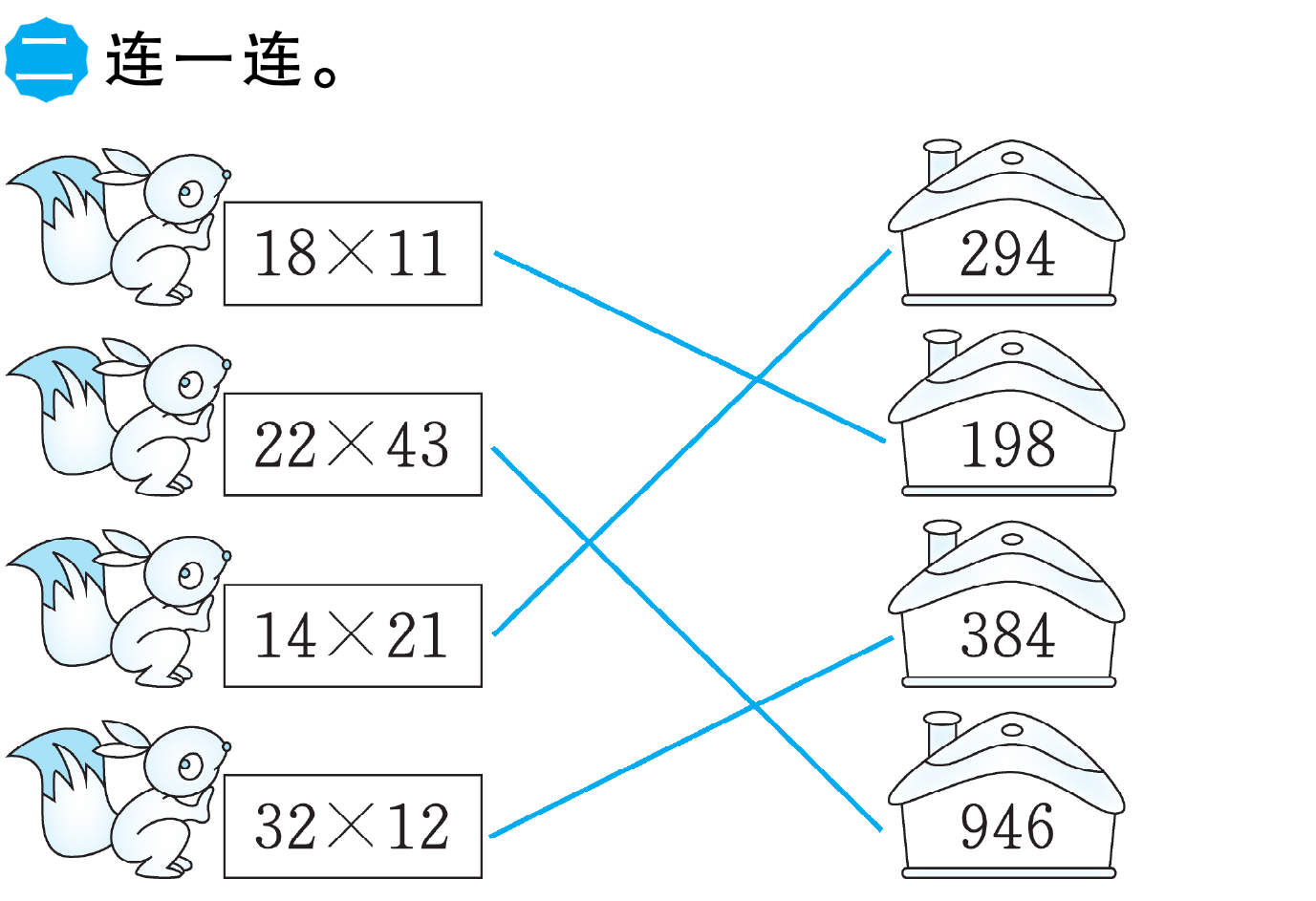 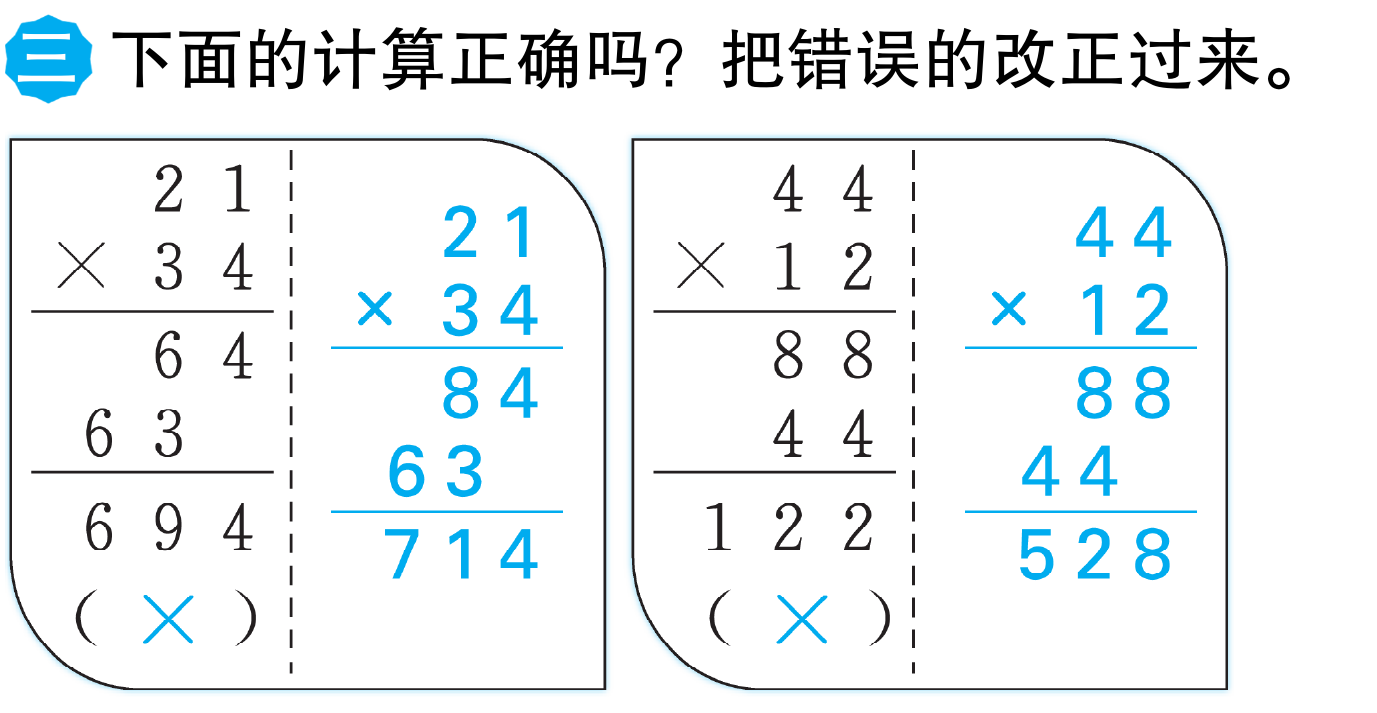 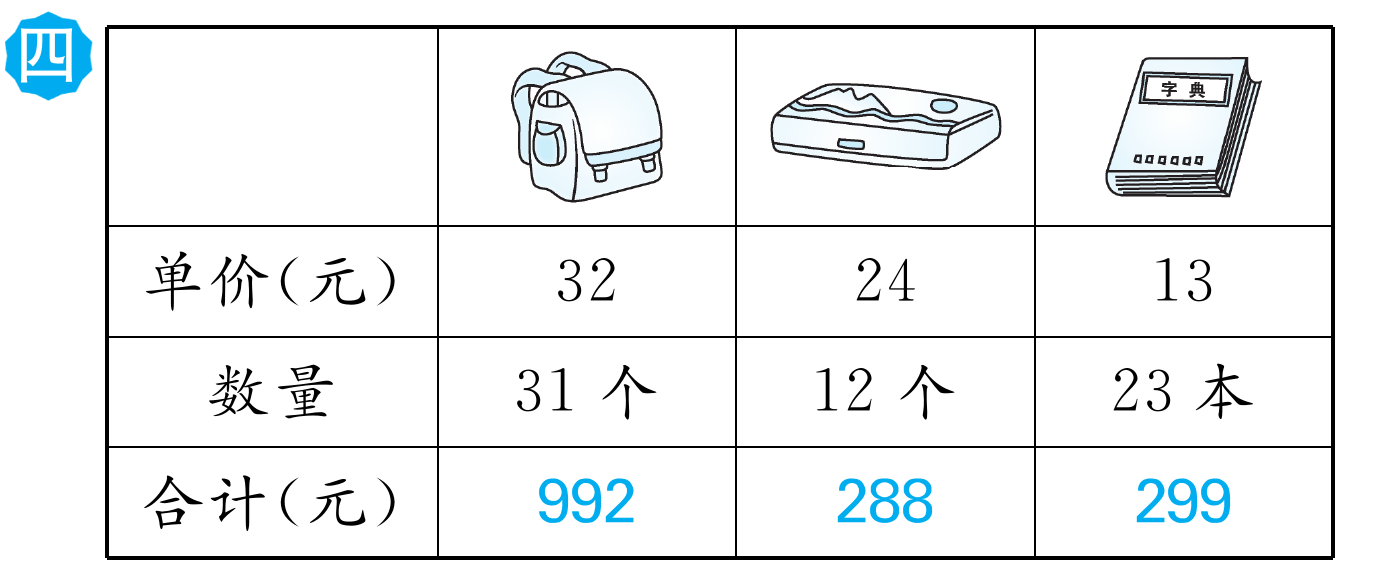 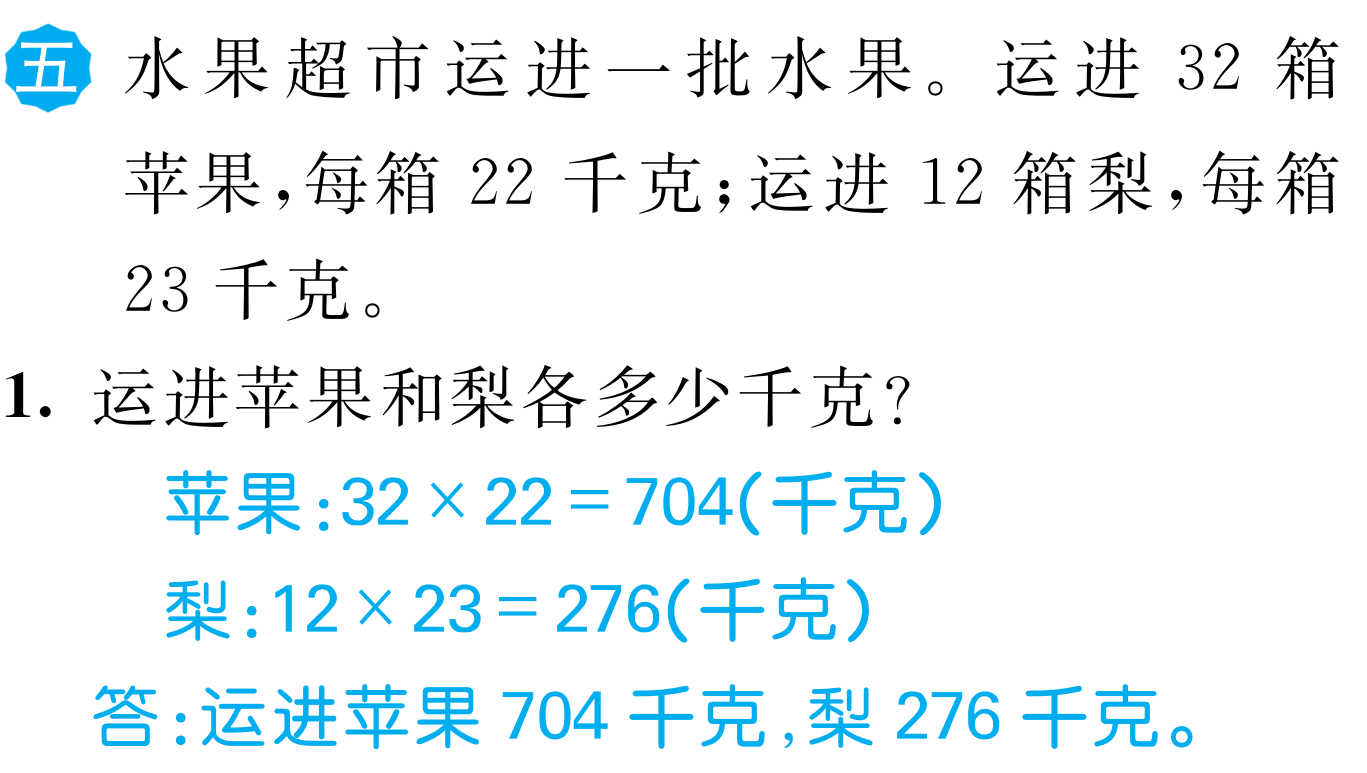 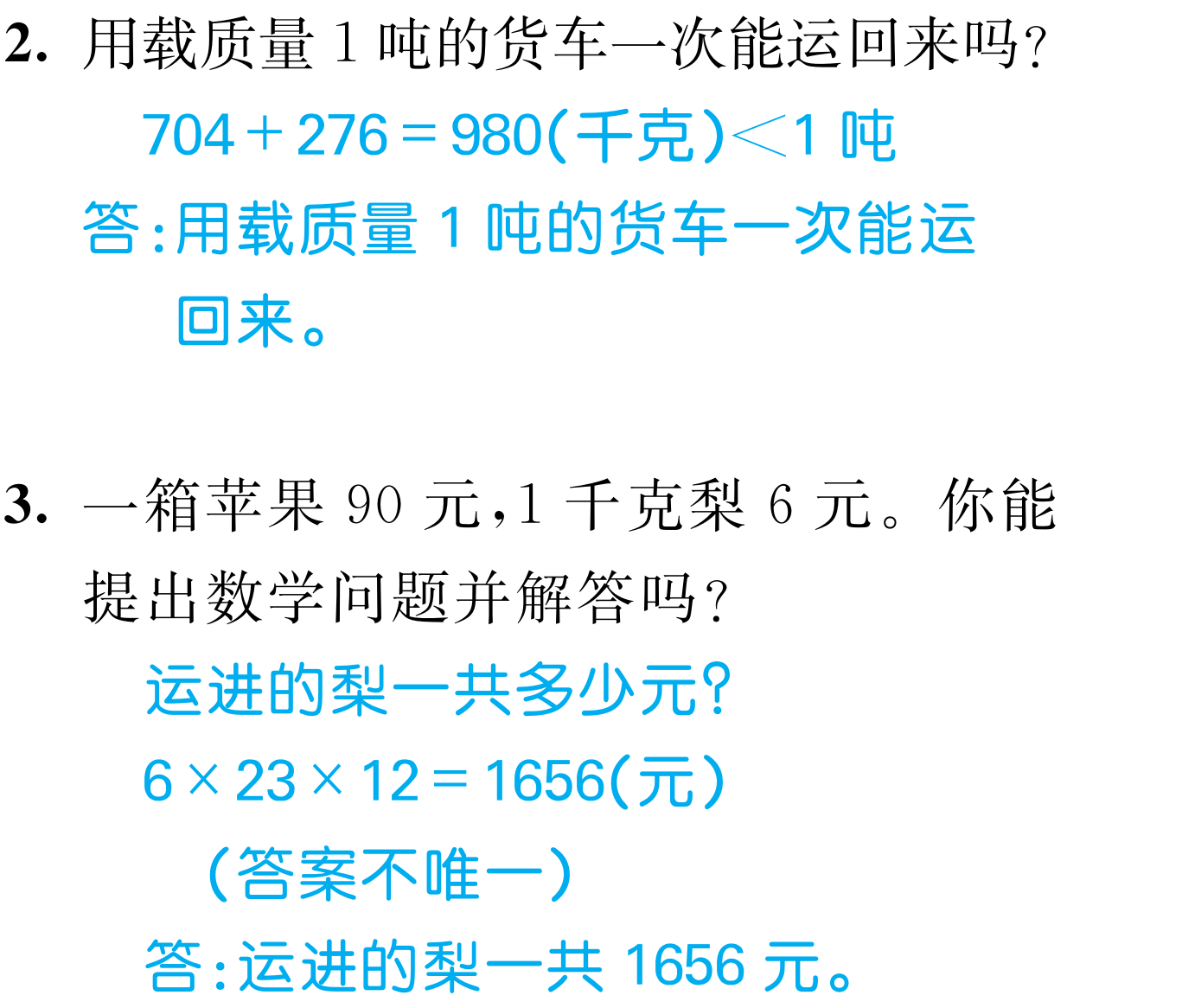 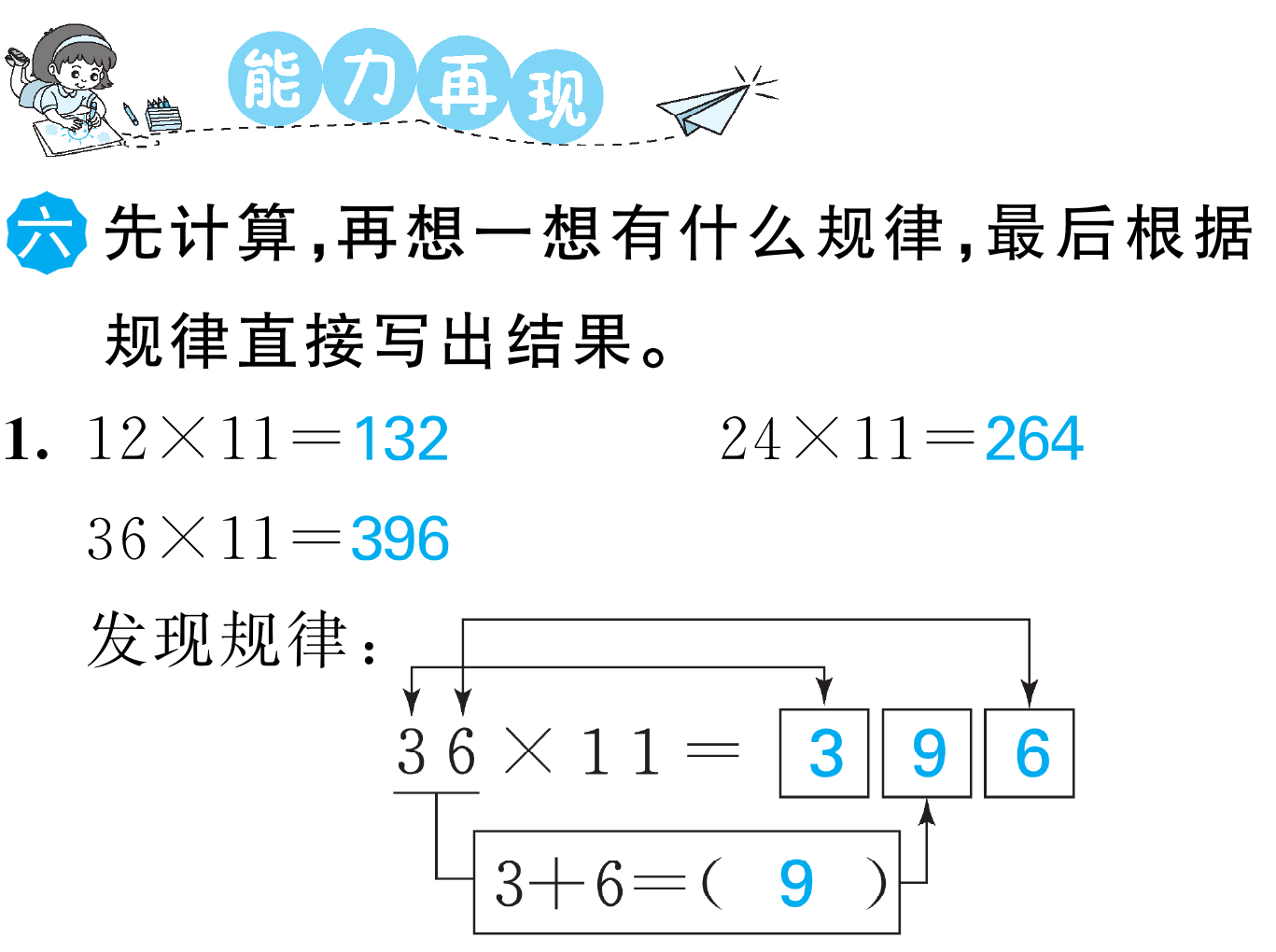 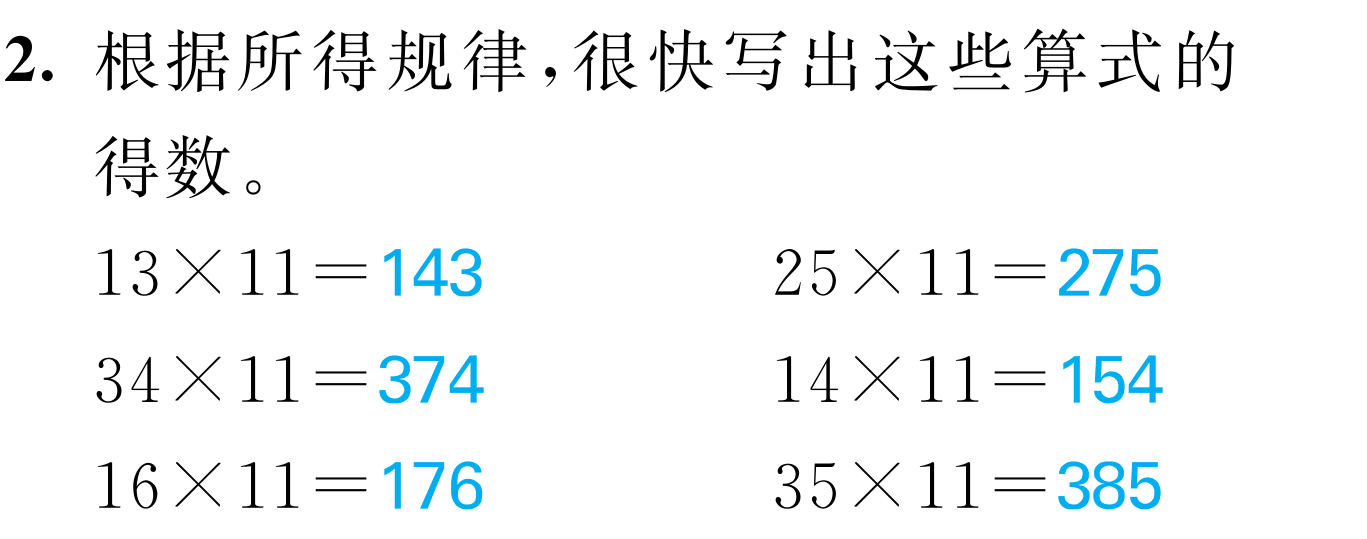 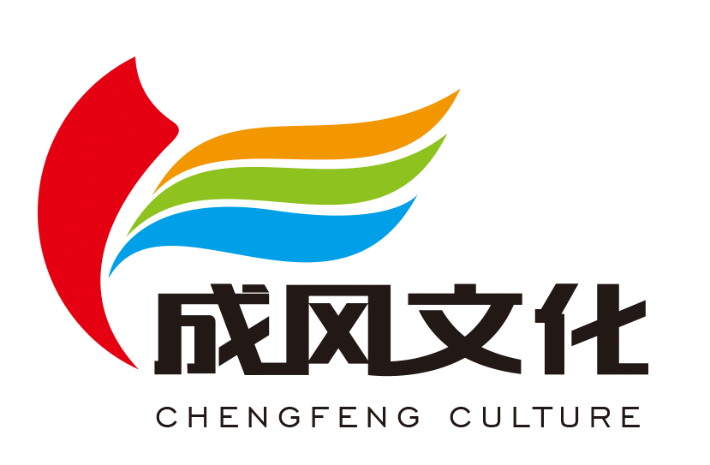 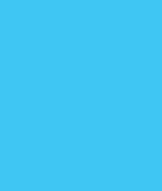 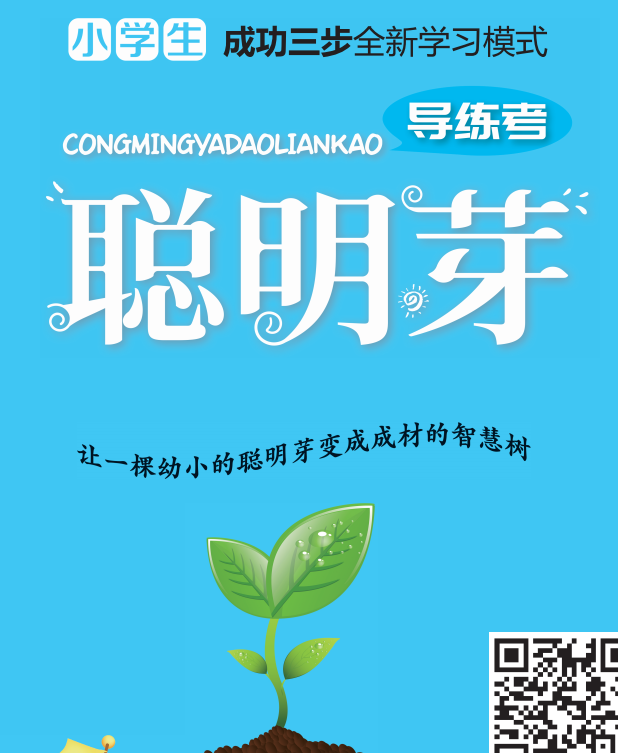 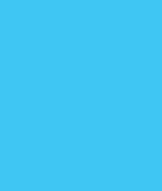 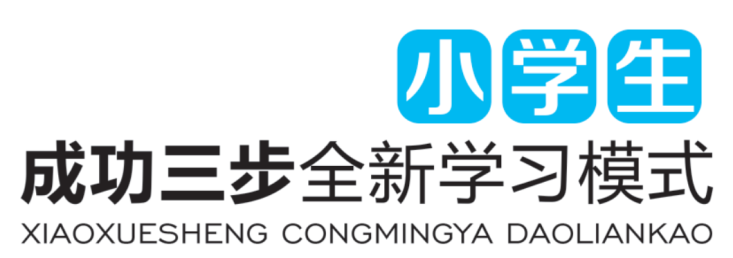 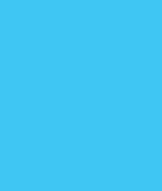 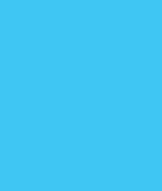